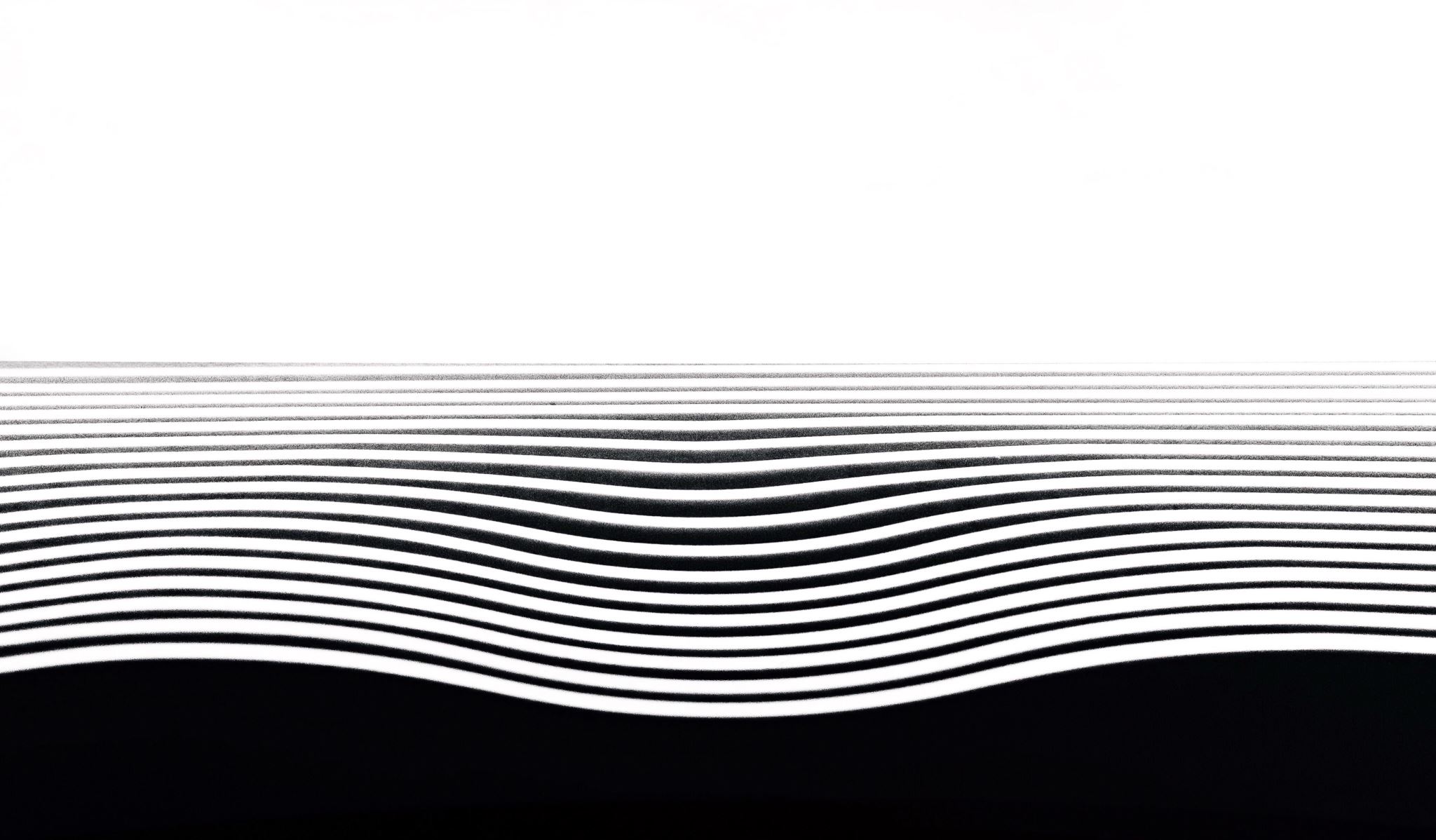 Impacts of the Inpatient smoking Ban
Casey Bohrman, MSW, PhD
West Chester University,
 Department of Graduate Social Work
Research questions
Given Philadelphia’s focus on increasing access to treatment,

To what extent does the smoking ban in inpatient drug treatment facilities impact people’s willingness to seek treatment?
To what extent does the smoking ban impact to people’s decisions to leave inpatient drug treatment early?
Methods
Procedures: 
Mixed method design
Survey research design using Qualtrics with 13 close-ended questions and one open-ended (Due to challenges accessing the internet, Angels in Motion provided a tablet for people to use)
Screener:
English speaking
18 years and older
Currently experiencing a substance use disorder 
Currently smoking cigarettes
Resident of Philadelphia
21 people did not qualify for the study, resulting in a sample of 124
112 fully completed survey
Sample Demographics
Q1 - Have you thought about going to inpatient drug and alcohol treatment since January 2019 when smoking was banned?
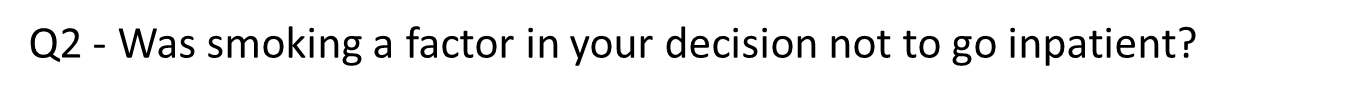 Q3 - How many times have you gone inpatient for drug and alcohol treatment since January 2019?
Q4 - Were you able to smoke while inpatient?
Q5 - Were you offered access to a smoking cessation program or device such as the patch?
Q6 - Did you experience any delays in getting access to the smoking cessation program?
Q7 - Did you leave drug and alcohol inpatient treatment early?
Q8 - Were you kicked out or did you leave early on your own?
Q9 - Was smoking part of the reason you left?
Q10 - How soon after leaving inpatient treatment did you start smoking again?
Q11 - Are you thinking about going into inpatient treatment for alcohol or drug use in the next 3 months?
Q12 - Will smoking impact your decision about whether to get inpatient treatment?
Q13 - Is smoking a factor in your decision not to go inpatient
Q14 - Please provide us with any additional information you would like to share regarding your experiences with the smoking ban?
In the process of doing a content analysis
12 in support, 7 have mixed opinions and 48 oppose
Sample Quotes
In support
“It’s needed”
 “Smoking is bad for your health” 
“I’m ok with it”
Mixed
“Not for it, but I understand”
“I get it, but you should still be able to smoke outside
Sample Quotes
Opposed
“If I cannot smoke, I’m afraid I will leave AMA”
“Bad enough you have to stop fentanyl, then they want you to stop cigarettes”
“Huge step backwards for recovery, it sucks”
“The stress of quitting something else is holding me back”
“It’s unfair, one thing at a time, options for everyone”
Discussion and Implications
The smoking ban appears to be playing a role in some people’s decisions about whether to enter inpatient treatment and in decisions to leave treatment early, particularly in a population of people with high levels of  housing instability and high rates of leaving treatment early
Further independent qualitative research on provider and client perspectives could create more insight into how barriers are operating
There may be a need to pause the ban or to dedicate certain facilities as having outdoor smoking options to lower the bar to accessing treatment